Dr. Anupam Khajuria
Job/Position: Researcher
Organization and Country: United Nations Centre for Regional Development, Japan
PROFILEPICTURE
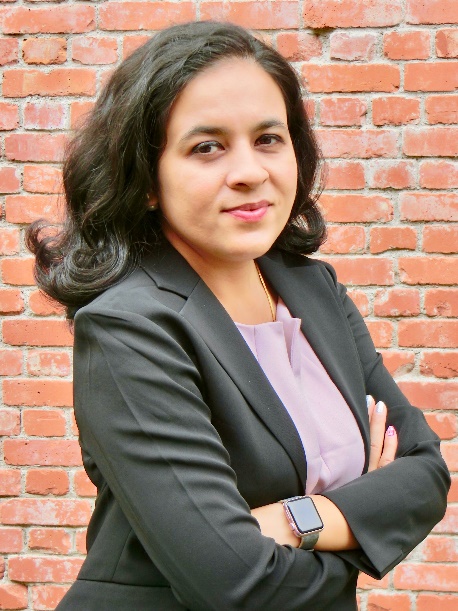 Professional environment researcher with more than ten years of experience in research and project management and in organizing forums, conferences, and meetings with governmental organizations at local and international levels.
Handle the projects, ‘Promotion of the 3R (Reduce, Reuse and Recycle) and Circular Economy in Asia and the Pacific’, under the Ministry of the Environment, Government of Japan and ‘International Partnership for Expanding Waste Management Services of Local Authorities (IPLA)’ – SDG Partnership.
Post-doctoral fellow from Tokyo Institute of Technology, Japan, and Indian Institute of Science, India.
Ph.D. in Environmental Engineering from Osaka University, Japan.